アドジャン
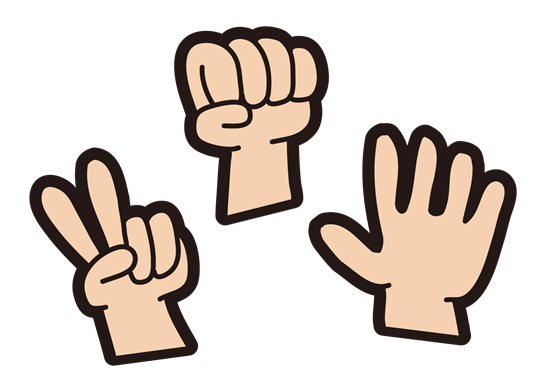 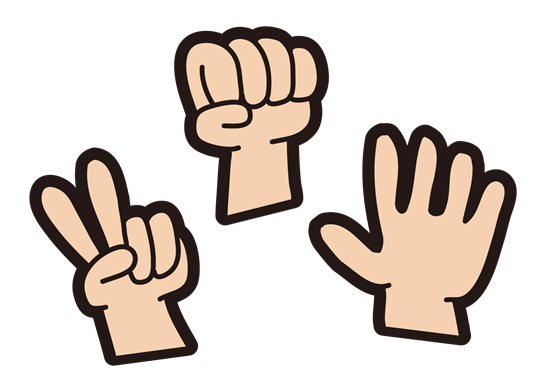 アドジャン
ルール
じゃんけんをして、順番を決める。

「アドジャン」の掛け声で、
　０・１・２・３・４・５のどれかひとつをだす。

③ 出た手の数を足し算して話すテーマを決める。
アドジャン
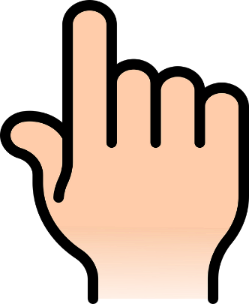 注意点
話を聞いている人は、必ず質問をする。

 話したくないテーマや質問があればパスも可能。

 資料はグループで1枚使用する。

１周目は①について、２周目は②について話をする。
ルール
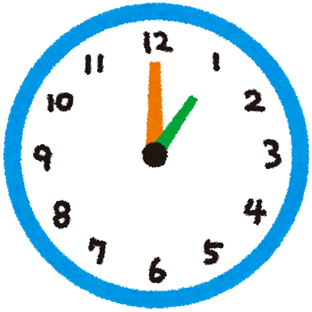 5分！
じゃんけんをして、順番を決める。

「アドジャン」の掛け声で、
　０・１・２・３・４・５のどれかひとつをだす。

③ 出た手の数を足し算して話すテーマを決める。
ねらい
自己開示
＋　他者理解
相互理解
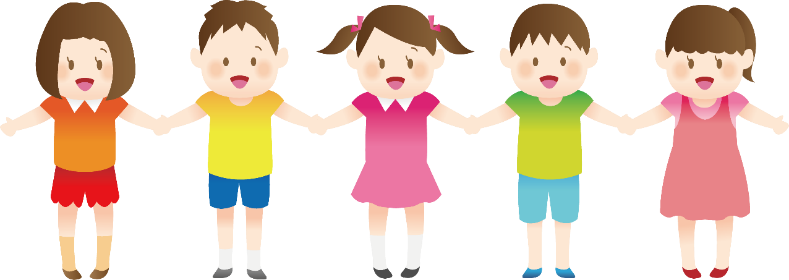 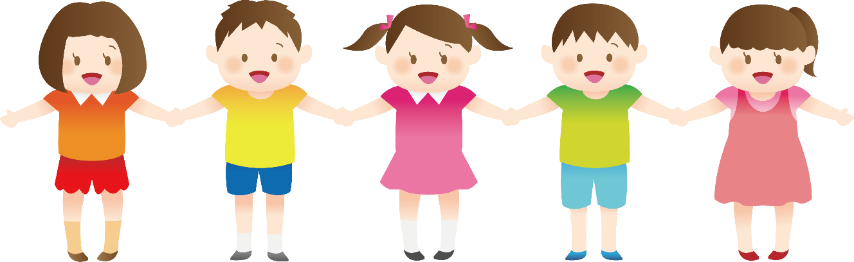